Sandymount dodder wheelers 2021 AGM
Sandymount Dodder Wheelers 2021 AGM
Housekeeping
Please ensure your device has your name 
Please remain on mute unless asking a question
Please raise your virtual hand to ask a question
The AGM is being recorded for minuting & sharing with members
Agenda
Welcome from the President Gerard Cahillane and Chairperson Thomas Davy
Minutes of last AGM
Matters Arising	
Season 2021 report by Chairperson Thomas Davy
Report on 2021 Accounts by Treasurer Lisa Fagan 
Proposed programme for 2022 by President Gerard Cahillane 	 
Subscription fee for next season	
Election of officers for next season
Any other business
2021 season report
2021 season report
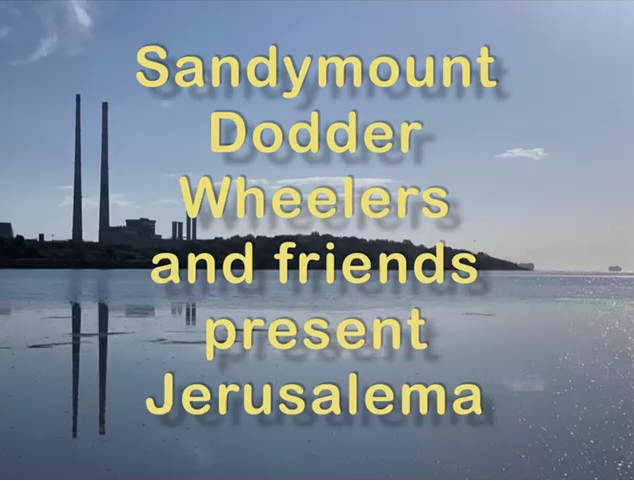 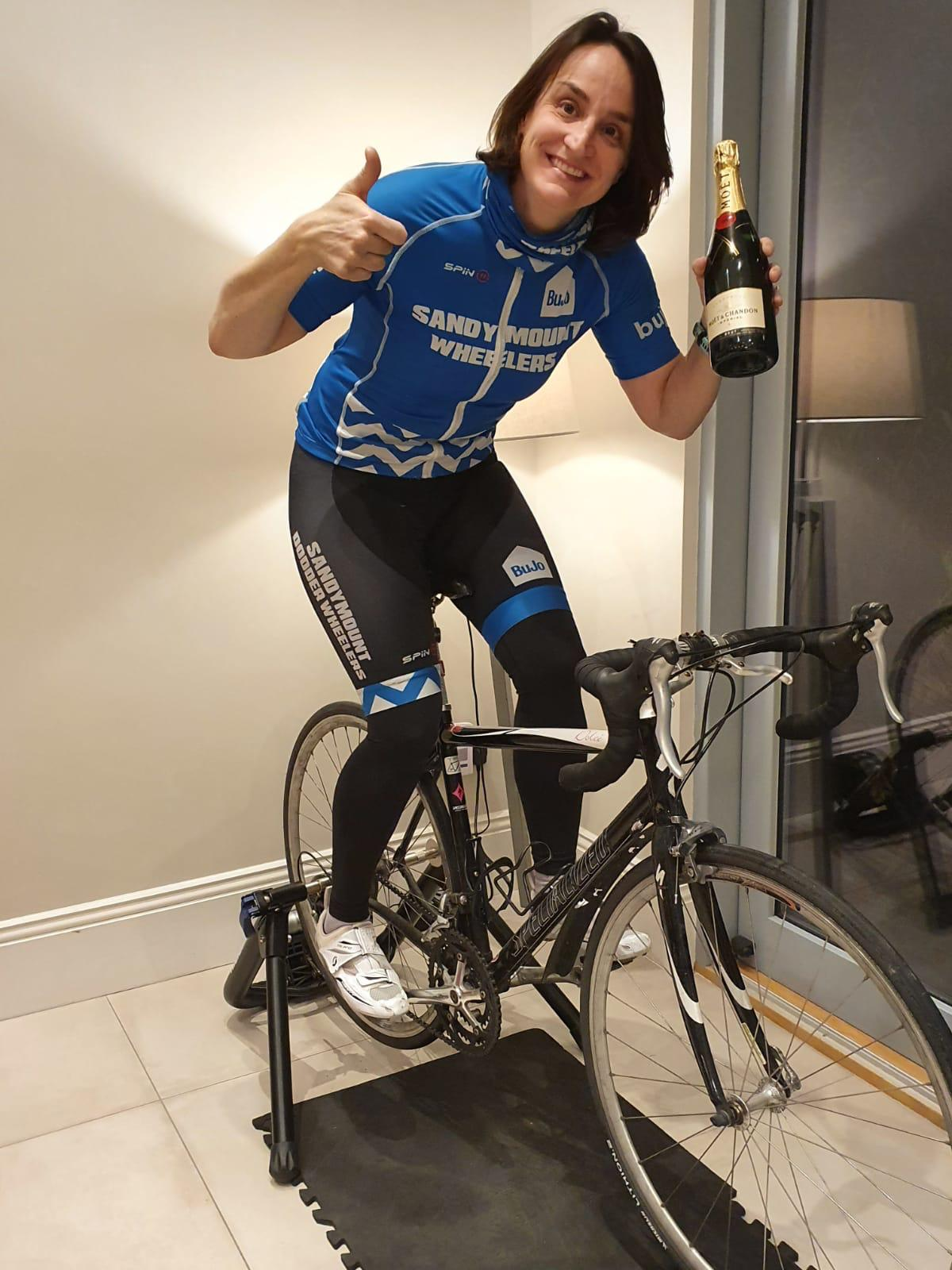 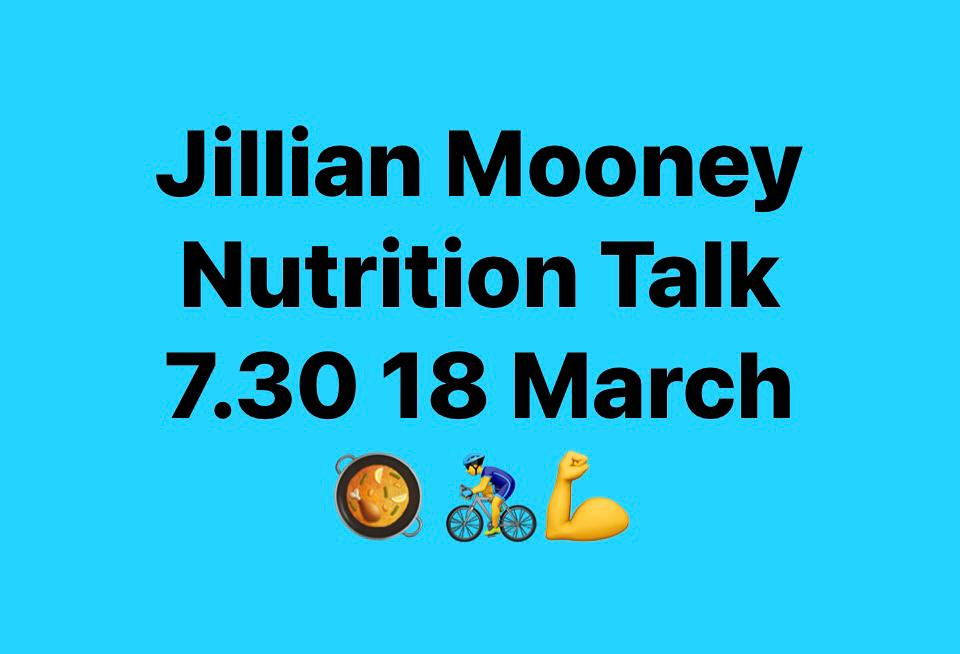 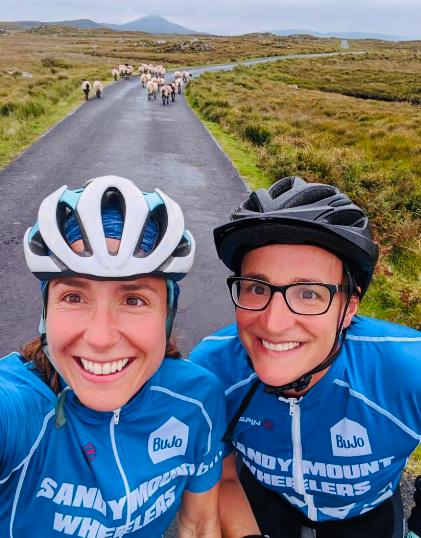 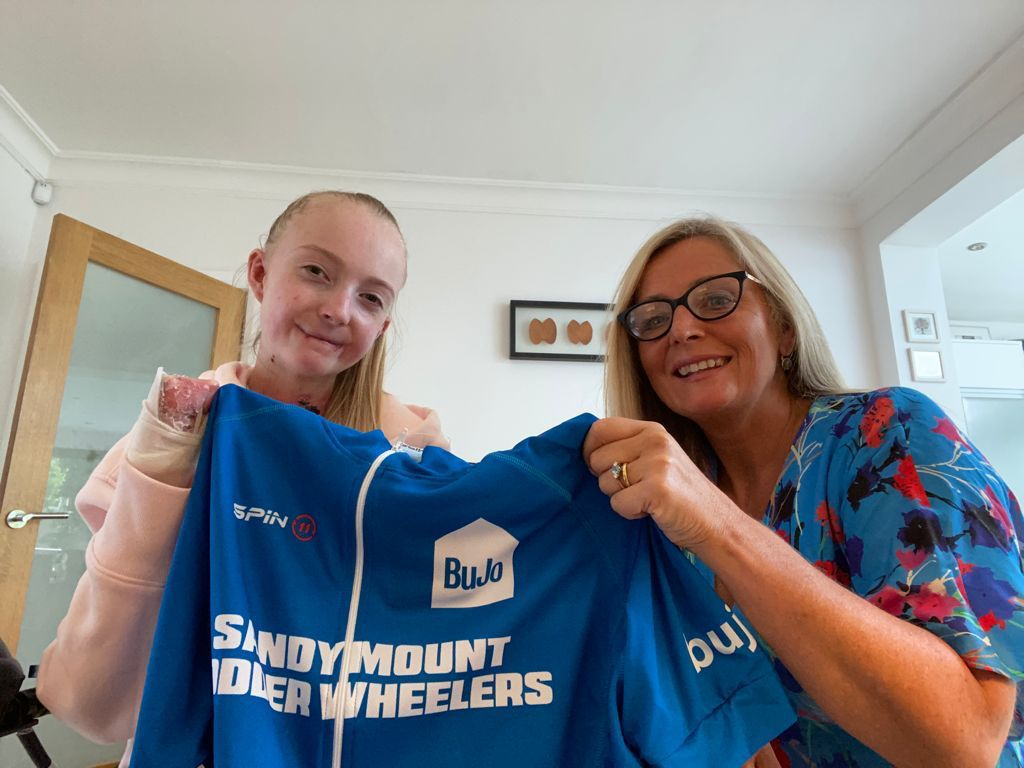 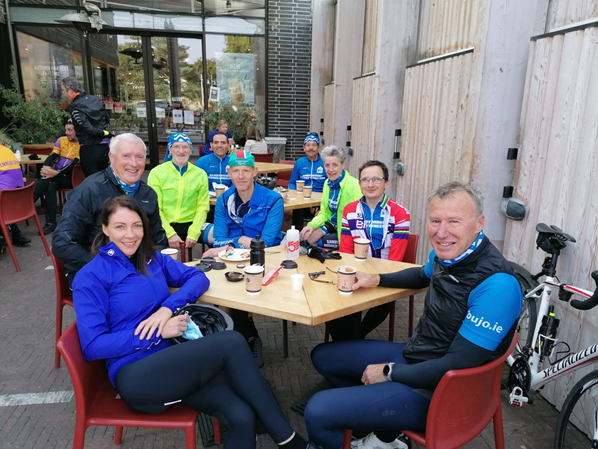 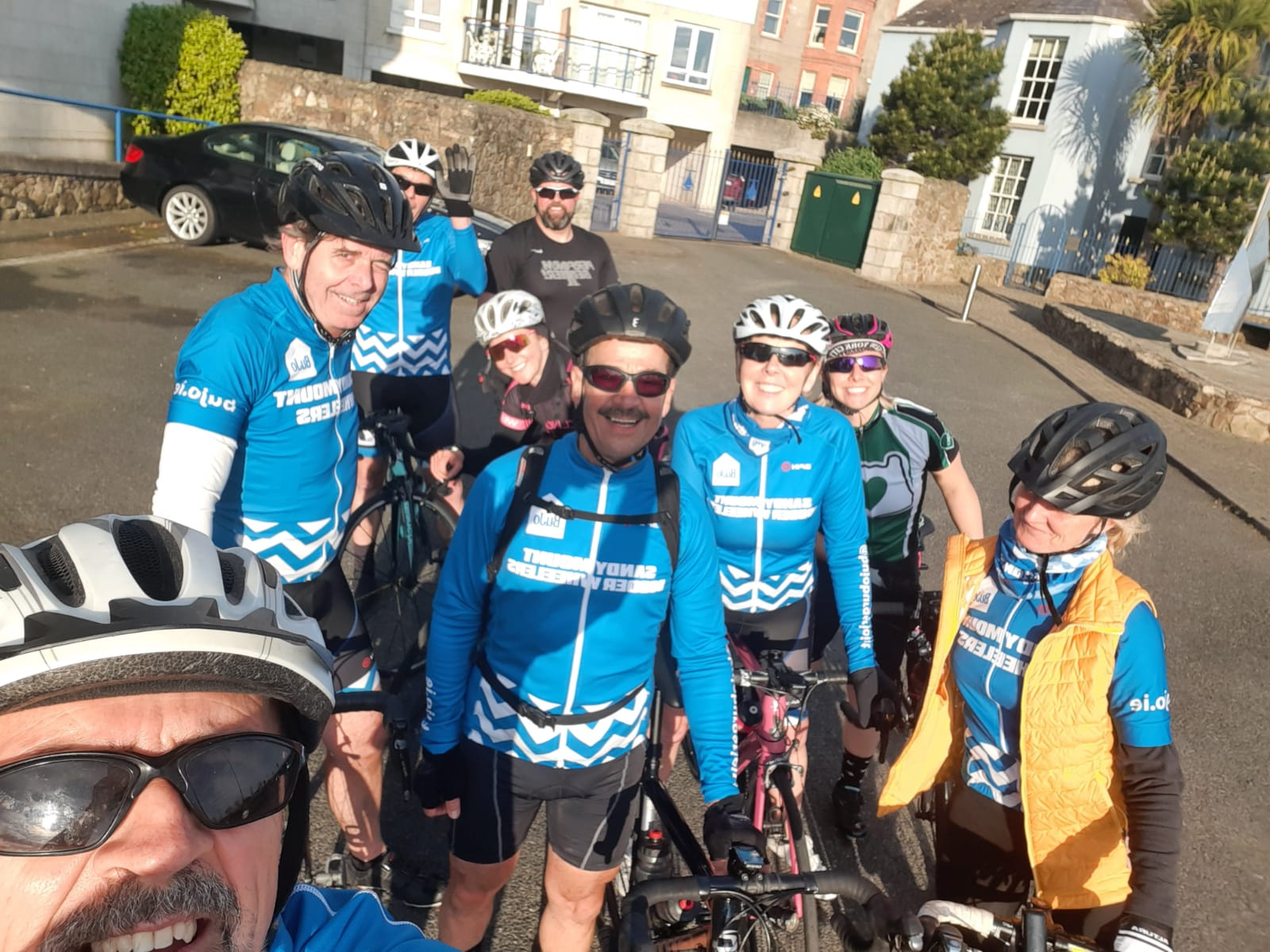 2021 season report
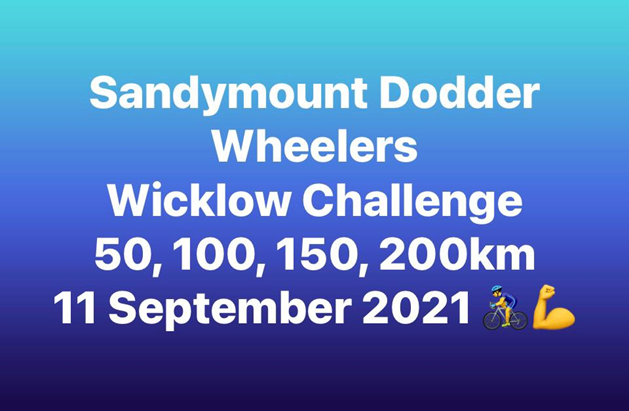 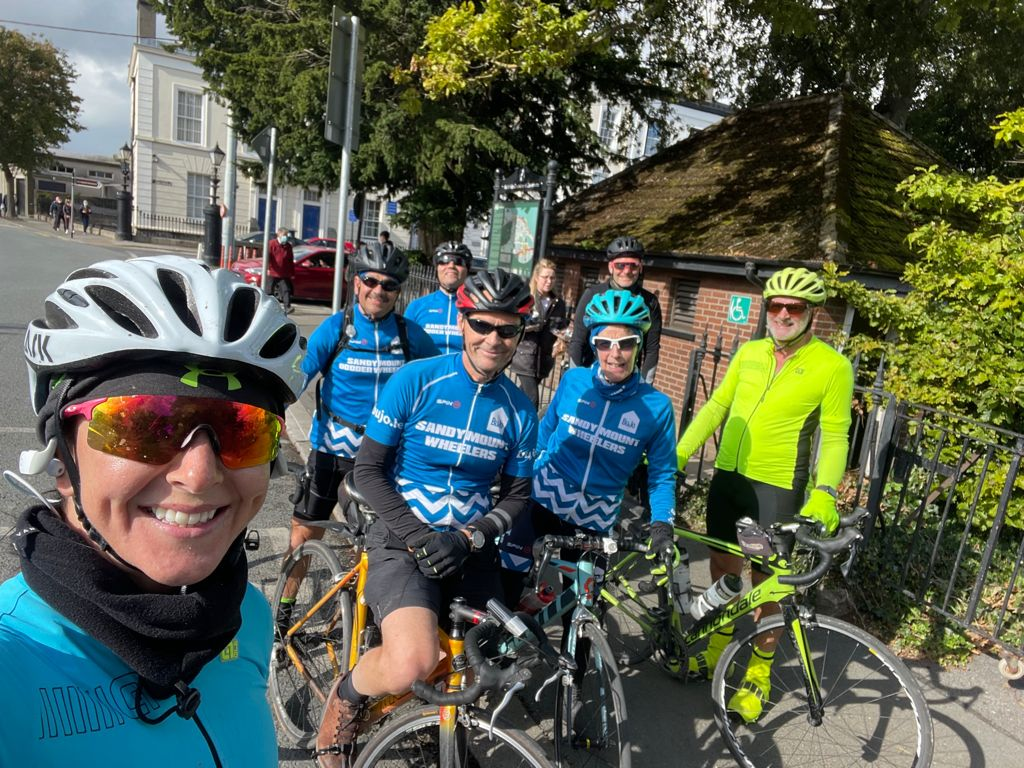 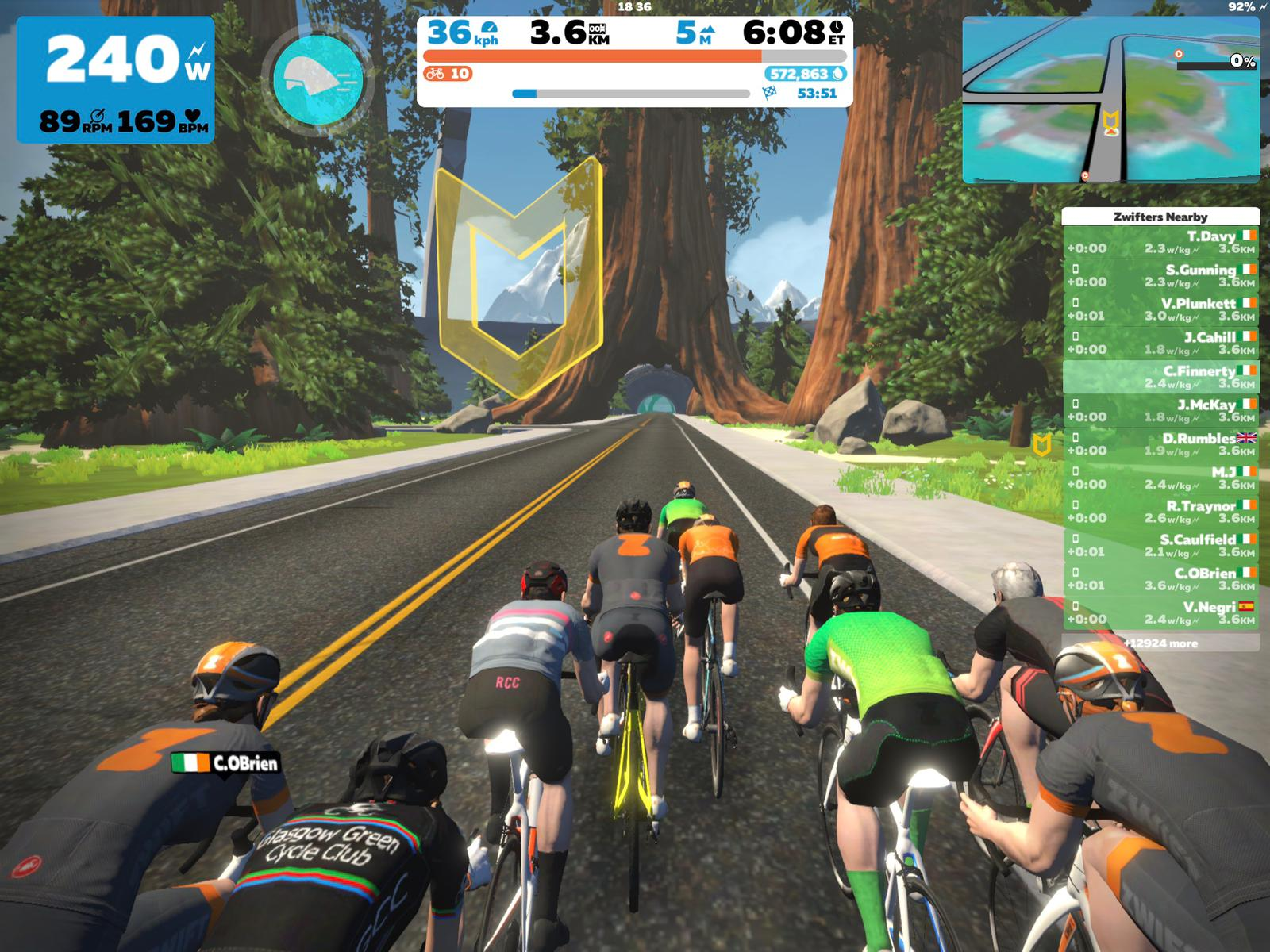 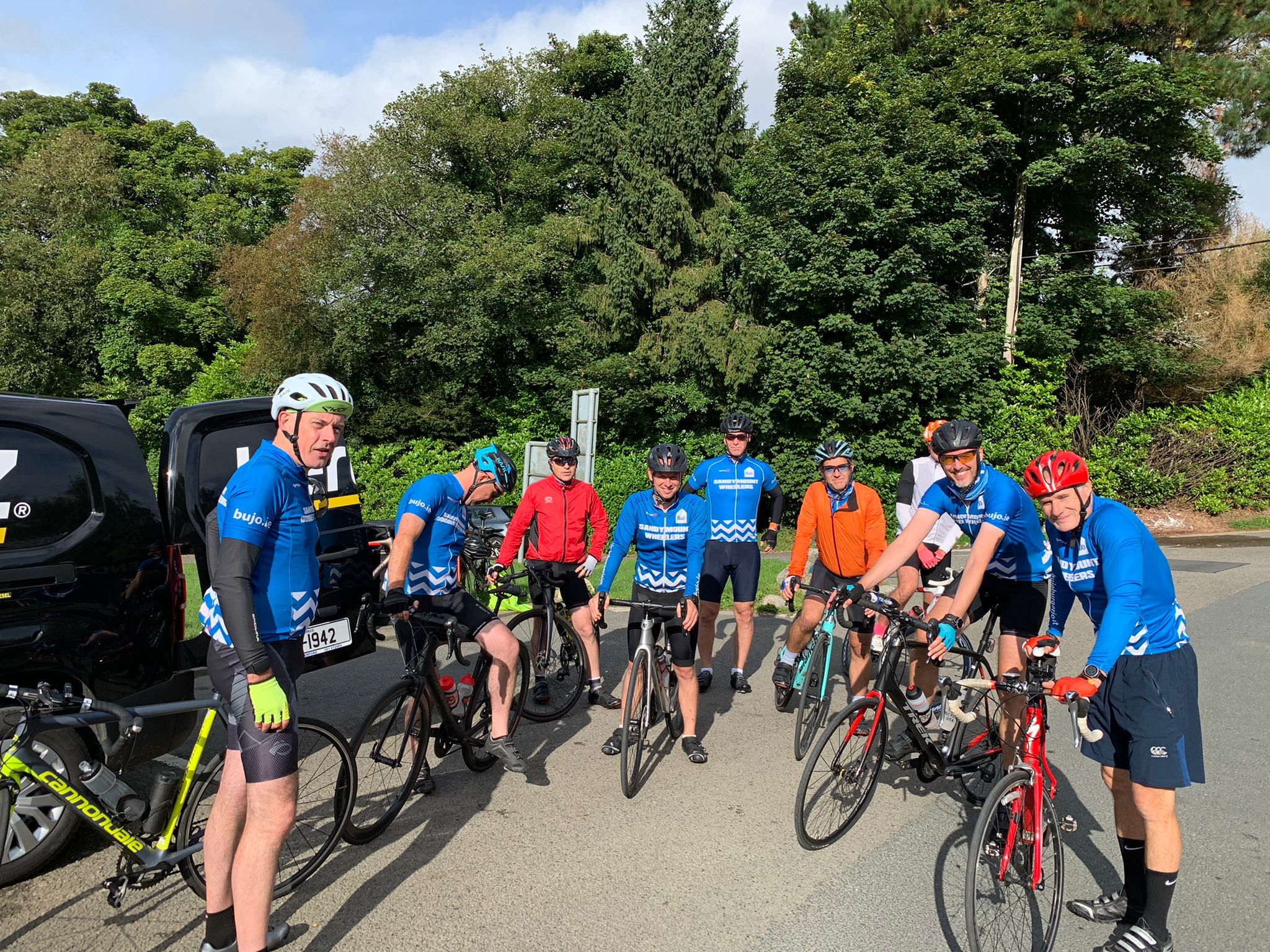 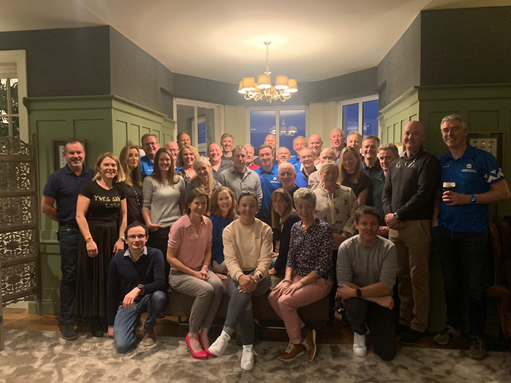 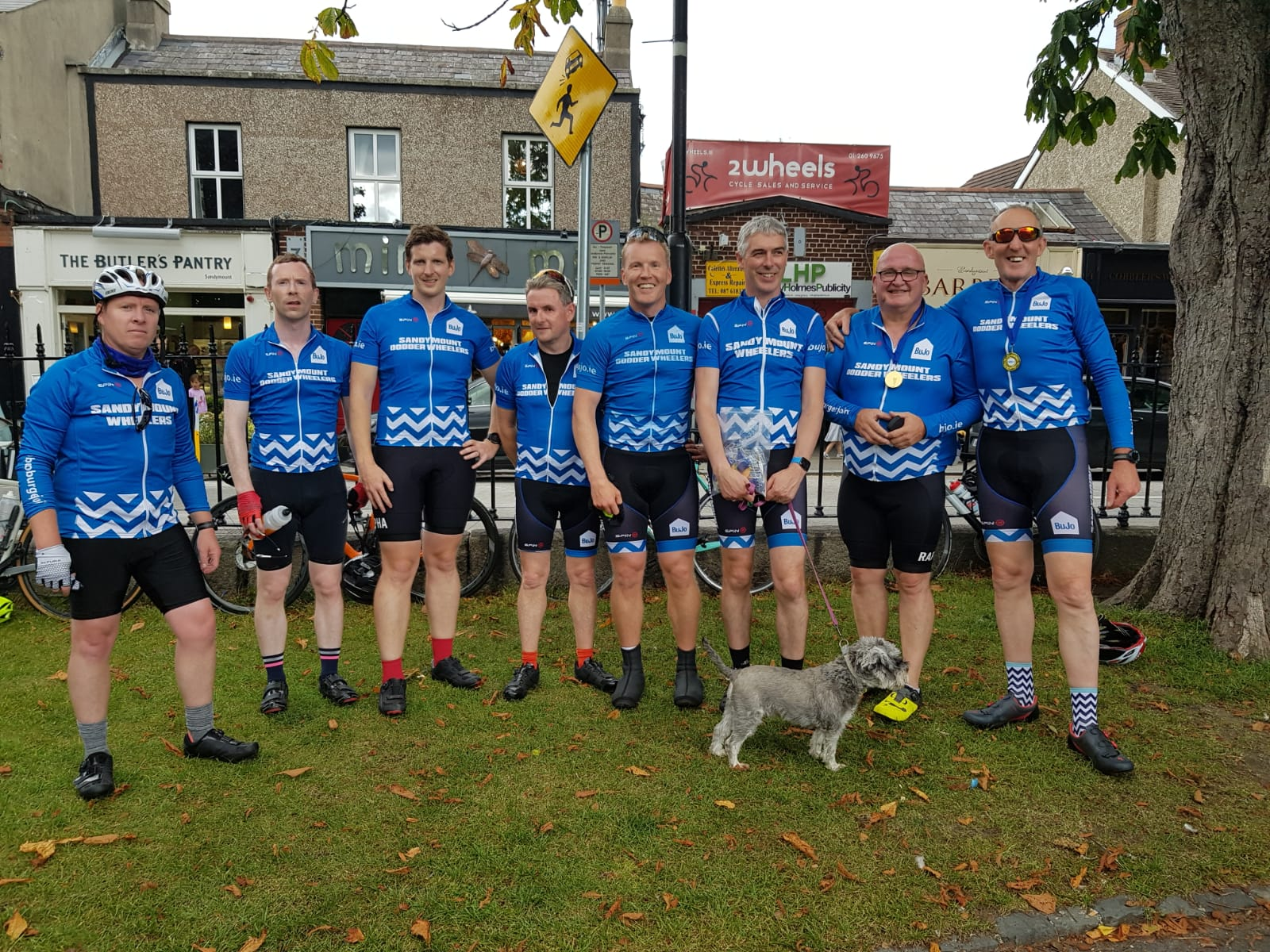 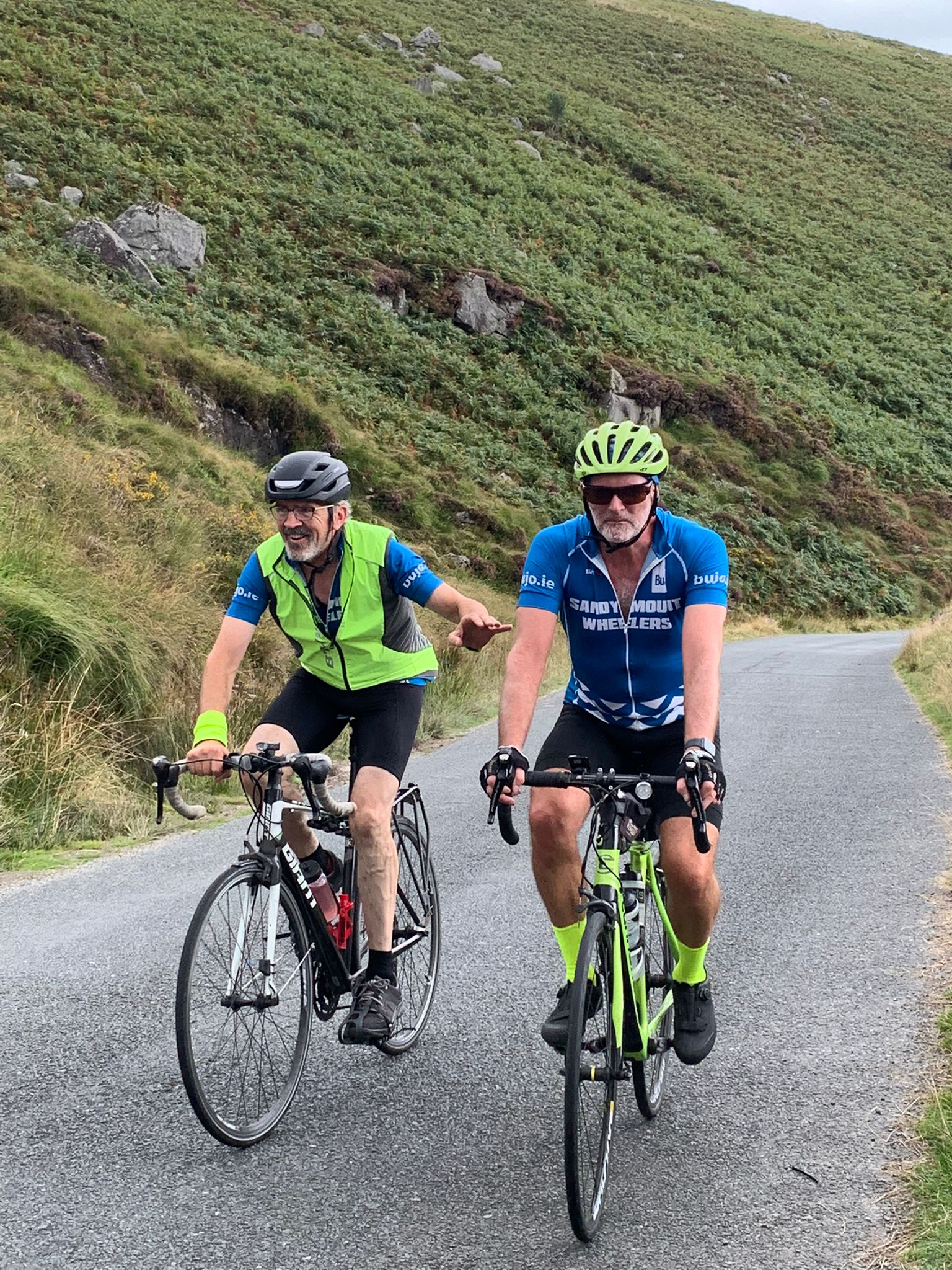 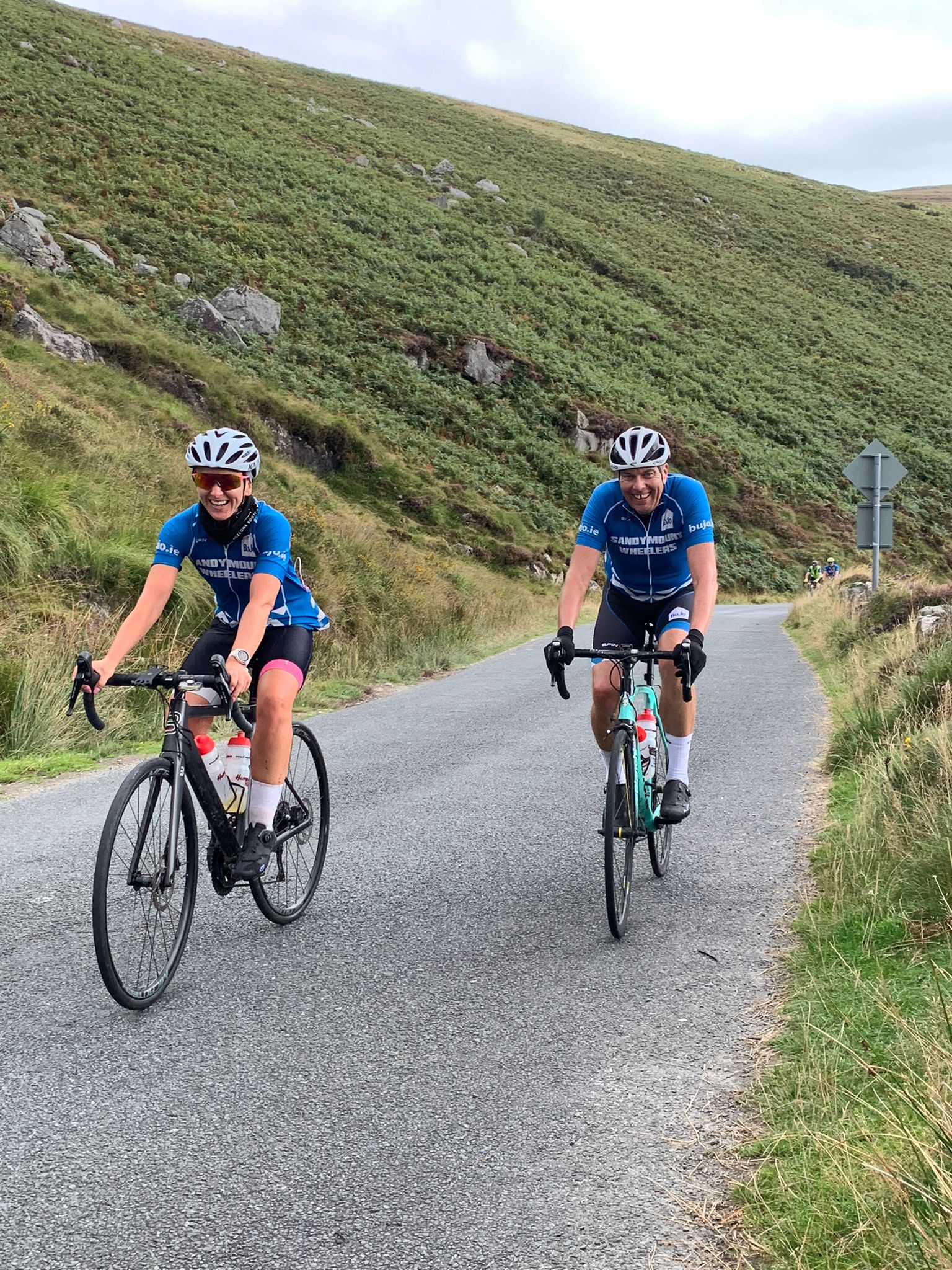 Sandymount Dodder Wheelers
Report on 2021 Accounts
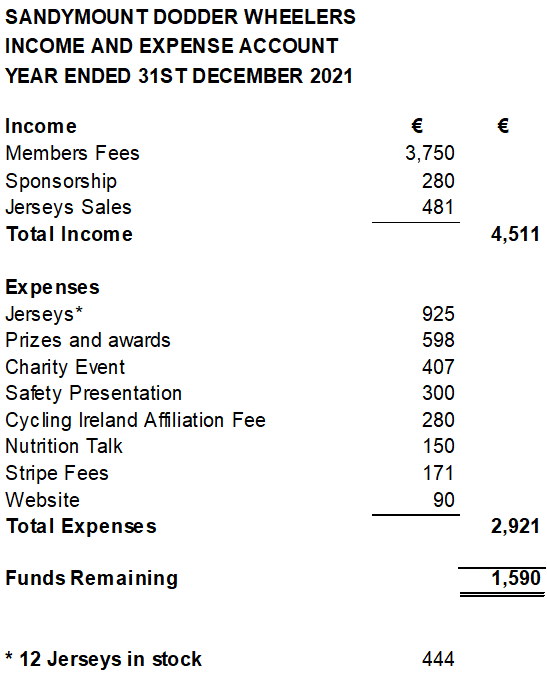